MODULE 6
Leadership In Crisis
The European Commission support for the production of this publication does not constitute an endorsement of the contents which reflects the views only of the authors, and the Commission cannot be held responsible for any use which may be made of the information contained therein.
What you will learn from Module 06 ..
In this Module, you will benefit from learning to 

Understand leadership in crisis, the myths and the reality
Differentiate between leadership versus management 
Benefit from 5 important tips for leading in crisis
Understand different management styles and decision making processes
Determine personality profiles
Upskill in the guiding principles of leadership in crisis
Understand the importance and skills of business crisis communication

And finally, you will learn about motivating employees in crisis. Given, our teams 
and talent need to be a key part of crisis management,  you will upskill in key                              motivation theories from which motivation approachs in crisis can be framed.
Leadership in Times of Crisis
Myths about Business Leadership
When it comes to business leadership there is no one size fits all. Every leader has his/her own personality, style, and approach to leading teams – and there are different situations where specific leadership styles work or don’t work. 
That said, there are leadership truths and myths that seem to surface time. Here are several that are consistently brought up
Leaders are born, not made
True leaders are charismatic extroverts
Leadership depends on your position/title
Leaders are always “on” 
Leadership is about being liked
Leadership is a scheduled event
Others….?
Leadership
Leadership in times of crisis
Be a closer; get things DONE!
What leaders need during a crisis is not a predefined response plan but behaviours and mindsets that will prevent them from overreacting to yesterday’s developments and help them look ahead.
Recognizing that a company faces a crisis is the first thing leaders must do. It is a difficult step, especially during the onset of crises that do not arrive suddenly but grow out of familiar circumstances that mask their nature. 
Once leaders recognize a crisis as such, they can begin to mount a response. But they cannot respond as they would in a routine emergency, by following plans that had been drawn up in advance. 
During a crisis, which is ruled by unfamiliarity and uncertainty, effective responses are largely improvised.
Manage anxiety, don’t create it
Be brutally honest…and confident in a good outcome.
Be a closer; get things DONE!
Do not confuse management with leadership
Observations about Leadership
The roles and responsibilities of business leaders change dramatically in times of crisis.
In normal times, CEOs and other executives of growth companies focus on fostering innovation, driving revenue, and gaining market share.
 In times of crisis, many of those same leaders must make rapid decisions about controlling costs and maintaining liquidity. They may encounter unforeseen roadblocks — supply chain issues, team shortages, and operational challenges — that drastically alter the scope of their roles and priorities.
It’s a (full) contact sport (and you are already in the game!)
01
02
Leadership is not management
03
04
There is no single style
It’s always situational
05
06
It’s either good or bad
You never stop learning
This is not an easy transition. Those in charge will be tested in areas where they have not fully developed their leadership muscles, and the learning curve will be steep.
07
You can lead by serving
Leadership vs. Management
Some questions are asked.  Does a manager has to be a leader too? Does a leader have to be a manager as well? It is possible to be a boss in a company without being a leader. Managers are appointed but leaders may be appointed or emerge.
Management
Management is aboutcoping with complexity
Leadership is about coping with change
Managers depend upon their positional authority to direct subordinates. Leaders are able to influence followers beyond their formal authority. Managers are people who do things right and leaders are people who do the right thing.
Leadership and management must go hand in hand. They are not the same thing. But they are necessarily linked, and complementary. Any effort to separate the two is likely to cause more problems than it solves. A good manager must possess leadership qualities.
Leadership
WATCHaderLeadership vs. Management
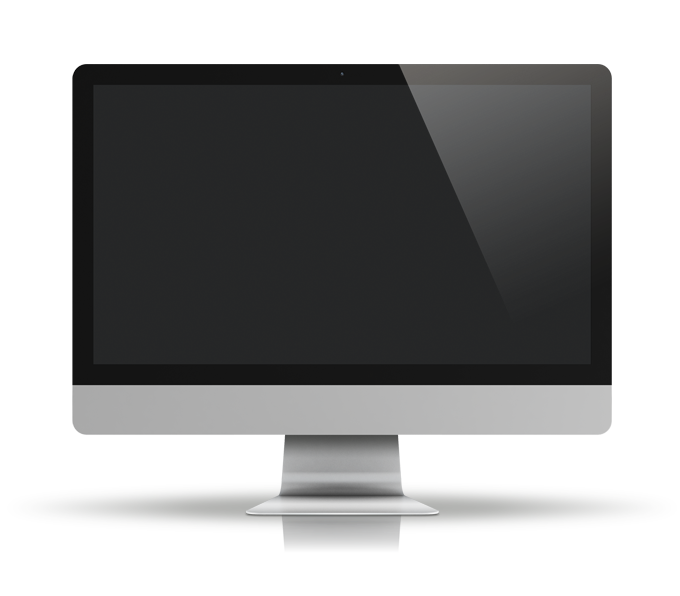 WATCH 
Dr. John Kotter’s take on The Key Differences Between Leading and Managing
Source: Dr. John Kotter| Youtube: https://www.youtube.com/watch?v=SEfgCqnMl5E&t=198s
Leadership in the crisis - resilience instead of efficiency
Leadership
There is no recipe for success for managing a company in a crisis.  If "the one and only" right decision does not exist, the goal must therefore be to find the solution that is good enough.  
This inevitably leads to the problem for managers to have to serve on the "front stage" obvious expectations and needs of the company and the employees for security and orientation, which in themselves create enough pressure.
In addition, the crisis on the "backstage" requires managers to deal with contradictions, uncertainties, dilemmas and personal wishes and fears.
Leadership competence in crises
Crisis management requires sovereign and quick decisions. This is because the usual standard behaviour patterns and strategies are usually not sufficient to overcome a crisis.
Before the 
Crisis
During Crisis
After Crisis
Communication
Priorities
Civil courage
Orientation
Symbolic management
Recovery Scenarios
Building trust
Leadership Training
Early warning systems
Systematic learning
Succession planning
Building trust
Leadership through charisma
Charisma is particularly necessary in corporate management when uncertainty, change, crisis, challenge (or even extraordinary opportunity) is imminent.
Source of Charisma: Trust
Integrity
Honesty
Principles
Humanism
Confidence
Hope
Fitness
Competence
5 important tips for leading in the crisis
The important thing now is that you don't duck away just at that moment. Take on the role of the one who leads, who helps others. If you actively take on this role, it will also help you yourself to deal with fear better.
Communication is crucial! Explain to your employees how you see the situation and what decisions you are making or will make and most importantly: explain why they are doing certain things.
1
Have the guts to say what's really going on. Don't beat around the bush.
2
Only promise things you can keep. Make it clear what you know and what you don't. In a crisis, everyone only drives on sight.
3
Think in scenarios. When it comes to the future, outline possible scenarios and explain how you and the company are likely to react to them. Also state clearly what this would mean for the employee. Do not play down.
4
Take responsibility for your decisions. You are now making a decision to the best of your knowledge and belief. It can turn out to be wrong in retrospect. This can happen, but it is always better than not making a decision at all.
5
Remain optimistic. Try to be the rock in the surf. Above all, be realistic.
WATCHaHow to lead in a crisis | The Way We Work, a TED series
Amy C. Edmondson is an American scholar of leadership, teaming, and organizational learning. She is the Novartis Professor of Leadership at Harvard Business School.
Source: https://youtu.be/Cxf_SRCcaGo
Different management styles and decision making processes
Different management styles and decision-making processes
Management literature distinguishes between five different management styles on a continuum of decision-making authority. The extreme points are the Authoritarian Leadership Style (absolute decision-making authority of the top management) and the Participative Leadership Style (extensive decision-making share of the group) at the other end of the continuum.
Decision room of the team
Decision room of the CEO
Patriarchal management style
Cooperative management style
Participative management style
Charismatic management style
Authoritarian management style
Charismatic management style
Advisory management style
Charismatic management style
Charismatic management style
Charismatic management style
Supervisor decides and orders
The supervisor makes decisions but strives to convince the employees of his decisions before he orders them.
Supervisor makes decisions but allows questions about his decisions in order to gain acceptance for his decisions by answering them.
Supervisor informs his or her employees of his or her intended decision, who can comment on it before making the final decision.
The group develops proposals from which he or she decides on the solution he or she prefers
Recommended reading
Short but interesting articles that we find enlightening…….
How to make good decisions in times of crisis (fastcompany.com)

12 business leaders share how they lead their teams through a crisis (msn.com)

Mastering the lessons of crisis management and rapid recovery (themandarin.com.au)

Decision making during the coronavirus crisis | McKinsey

The Art of Making Tough Decisions in a Crisis | Psychology Today
Guiding Principles for Leadership in Crisis
Guiding Principles for Leadership in Crisis
Leaders need skills and competence to lead during crises. To provide stability, reassurance, confidence, and a sense of control.
“…tough times won’t create leaders, … they show you what kind of leaders you already have.”  
Larry Barton

Growing both your leadership abilities and management skills is critical for your success in crisis.
Transparent Communication
Commit to transparent and consistent internal and external communication
Prompt Communication
Provide prompt and proactive communication
Be a Leader
Provide visible CEO and senior leadership involvement. Own the problem yourself
Do what is necessary when it’s necessary
Throw away your calendar - involve all stakeholders around the clock
WATCH
Mindsight & Emotional Intelligence in Leadership
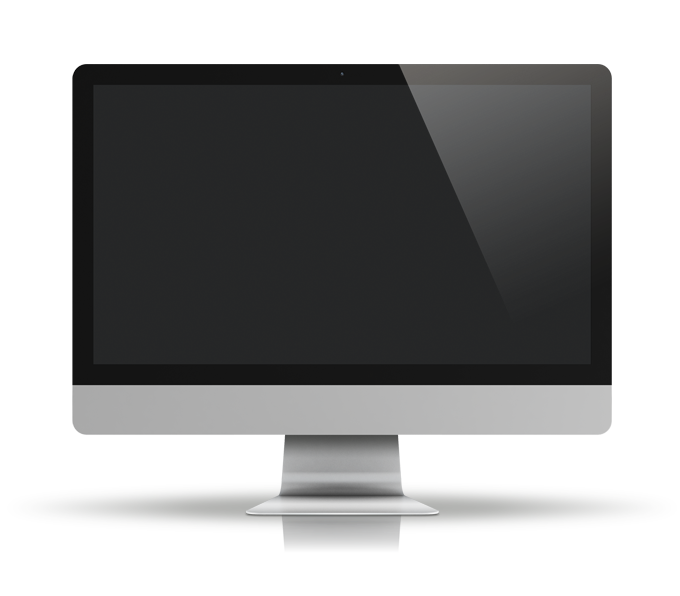 Dr. Daniel Goleman shares the  fascinating science basis for leadership development in the Brainpower video series. In this excerpt, Dr. Goleman highlights ways effective leaders employ systems thinking into their business strategy, motivational tactics, and organizational vision.
Source: Dr. Daniel Goleman| Youtube: https://www.youtube.com/watch?v=heRCxqQmrGQ | Length: 5:11
Demonstrating Leadership
A
Deliver performance, consistently
Novel crises can test leadership capability, decision making and strategic thinking abilities.
During a crisis, stakeholders should be engaged and interactions with them (and possibly the media) to articulate the situation and to share your intended actions plan is strategic. Leaders can use crises as an opportunity to build stronger partnerships and ask for help if needed.
Your team expects you to provide strong support and guidance and your confidence in the process is a mark of continuity for your team and true leadership skills are required. The following are tips for leaders in crisis management:
B
Display a positive attitude, always
C
Be a team player and ‘follower’
D
Volunteer to lead projects and join initiatives
E
Become a well-rounded generalist
F
Own your failures/mistakes…and learn from them
G
Think strategically, and see the big picture at every turn
H
Watch others, assess, listen, learn
I
Be self aware
Worth thinking about
Perspective
Honesty to yourself
How we see ourselves is not always how others see us…and in the workplace their views matter more
Be brutally honest with yourself about what you’re great at, and what you need to work on
Patience
Ownership
Temper your ambition with patience
Take responsibility for your own growth & learning
I
Creating a Culture for the Future: A Leader’s Role
Attention
Respond to crisis
How does one shape an organizational culture?
Through six “embedding mechanisms” according to 
Dr. Schein, a former professor at the MIT Sloan School of Management
What do you systematically pay attention to?
How do you respond in time of crisis?
Consistency
Signals through budgeting process
How does what you say compare to what you do?
What signals are sent, unintentionally or not during the budgeting process?
Rewards and punishment
HR behaviour
What behaviours do you reward and punish?
Who do you recruit, promote and fire; what does that say about the organization’s values?
I
Simple Summary of Leadership: 7Cs
“Out of intense complexities, intense simplicities emerge.”
Sir Winston Churchill

“There are simple answers. There are just no easy answers.”
Ronald Reagan

And when all else fails: 
“Do the right thing and do it now.”
Jim Ellis
C
C
Competence
Commitment
C
C
Credibility
Communication
C
C
Compassion
Courage
C
Closer
Business Crisis Communication
Purpose of Stakeholder Communication in Crisis
Cooperation
Stakeholders
= all groups inside and outside the organization, 
who influence performance and goal achievement of the organization with what they do
The purpose of crisis communication in and by organizations is to motivate stakeholders to participate in working on the recovery of the company
Common Interests
Expectations
Perceptions
Management of Stakeholder-Relationships
Responsibilities for Stakeholder Communication in Crisis
Business Customers
Consumers
The PR department alone cannot manage the organization's stakeholder relationships - who is responsible for them in times of crisis?
Business Partner
SocialPartners
Sales Force
Marketing
Suppliers
NGOs
Purchasing
CSR
Manage-ment
InvestorRelations
Investors
Banks
CorporateAffairs
R&D
HR
Science and research
Political actors
Young professionalsand top performers
Effective Communication
Effective communication is a process of exchanging ideas, thoughts, knowledge and information such that the purpose or intention is fulfilled in the best possible manner. In simple words, it is nothing but the presentation of views by the sender in a way best understood by the receiver.
It doesn’t matter what you say if you don’t say it right!
What you say!
7%
How you say it!
93%
Importance of Communication in Crisis
The main goal of every workplace crisis communication strategy is to enable seamless communication during crisis within an organization. 
Messages used in crisis communication are meant to provide employees with the knowledge needed to make the right decisions during crisis

Major thoughts to remember:
Your company WILL EXPERIENCE a crisis – and several over time
01
PLANNING INCREASES your chances of managing the crisis
02
COMMUNICATING with stakeholders IMPROVES your ability to manage the crisis and recover from it.
03
Prepare for Communication BEFORE the Crisis
Prepare Materials
Clarify responsibilities
In a crisis, communication with stakeholders is an extremely important issue. Because in the course of the life cycle of a company, the crisis is almost certain to occur you should definitely prepare this before a crisis. 
AND:
Build a “Goodwill-Bank” with positive stakeholders in advance
Determine clearly who may communicate with whom
Update relevant information about your company in advance, which may also be relevant during the crisis. Produce communication kits
1
2
3
4
Stakeholder Analysis
Empower the people
Know who you need to communicate with (see section on Stakeholder Analysis)
Train the relevant people in communication strategy
Prepare for Communication BEFORE the Crisis
Create a message platform
Train personnel to use the plan
Create a communication plan INDEPENDENT but INTEGRATED with the organization’s operational and business and continuity plans.
3
4
Write a plan responding to those threats
Train your spokesperson(s)
5
2
Exercise/                                             update the plan (regularly)
1
6
Prepare for Crisis Communication before the Crisis is critical
Analyze Stakeholders position at the Beginning of the Crisis
Analyze the most important Stakeholders (those who are of special importance for the success of the recovery)
Map out your audiences on the basis of the audience analysis matrix
Your communication strategy should
Actively engage with champions
Try to shift blockers to avoiders
Try to shift avoiders to silent boosters
Try to shift silent boosters to champions
Blockers
Champions
Active Resisters
Active Supporters
Energy Invested
Avoiders
Silent Boosters
Passive Resisters
Passive Supporters
Common Interest
Strategic Objectives of Communication DURING the crisis
Business Crisis Communication has the following major objectives:
The objective of crisis management is to eliminate the potential harm and allow the organization to resume execution of its strategy. 
During the business Crisis, Communication is to the major stakeholders is essential.
Prevent loss of employee confidence and morale
Maintain or restore operations quickly
Restore customer, vendor confidence
Cooperate with local, state and                           federal authorities to return to “normal” quickly
Basic rules of communication DURING the crisis
Centralize Communication
Efficient Public Information
During the crisis, first and foremost one important basic rule applies for communication to stakeholders: 
Communicate openly, transparently and regularly
First and foremost, it is a matter of maintaining or restoring trust
Honesty is the absolute prerequisite for this.
If your crisis is relevant to the public, inform the public as efficiently as possible: statements on your website, press conferences, etc.
Centralize the two-way flow of information so you have the information in one place
Monitor
Monitor the reactions of the stakeholders and also monitor print, broadcast media, and social media; keep records on a timeline.
Be honest
Respond to stakeholders truthfully, openly, quickly, informatively.
Be fair
Update
Treat all stakeholders fairly and don’t hold information back to some stakeholder groups
Keep all relevant audiences updated as the crisis evolves
Basic rules of communication AFTER the crisis
Once the crisis has been mastered, many companies go "back to normal business" relatively quickly. 
They often forget to inform the relevant stakeholders that the crisis has been successfully mastered. 
Yet this is exactly where the reconstruction of trust begins.
Analyze and Report
Debrief
Reward
Rebuild Trust
Follow through on recovery plans to rebuild trust, reputation, employee morale, and reduce stress.
Write a brief report of causes, responsibilities, successes, failures, and recommendations for improvement.
Don’t forget to tell the stakeholders that the crisis is over.
Debrief everyone involved or affected
Recognize and reward those who contributed to the management of the crisis.
Motivating Employees in Crisis
Motivation is a state-of-mind, filled with energy and enthusiasm, which drives a person to work in a certain way to achieve desired goals. Motivation is a force which pushes a person to work with high level of commitment and focus even if things are against him. Motivation translates into a certain kind of human behaviour.
What are the three elements of Motivation ?
It is easy to see that some individuals are more motivated than others.  However, the reasons for that motivation are more difficult to determine.  When defining motivation it is important to look at the interaction between the individual and the situation.  There are three key elements that help us define motivation.  The first is intensity or how hard the person tries to accomplish the task.  The second element is direction and that is the effort that is channelled toward organizational goals.  The final element is persistency or how long a person can maintain the effort.
Motivation is the process that accounts for an individual’s intensity, direction, and persistence of effort toward attaining a organizational goal
Motivation
2. Intensity
the amount of effort put forth to meet the goal
3. Persistence
2. Direction
efforts are channelled toward organizational goals
how long the effort is maintained
Intrinsic vs. Extrinsic Motivation
Fundamental distinction.  Which one do we want in organizations?
Intrinsic Motivation
Intrinsic Motivation is seen in behaviour that is performed for its own sake or from the sense of accomplishment and achievement derived from doing the work itself (e.g., playing music).
Extrinsic Motivation
Extrinsic Motivation comes from consequences of behaviour - material/social rewards or avoiding punishment - and not from the behaviour itself (e.g., trash collection)
Motivation in Crisis: The Role of Controlling
Outflow
Targets
Controlling extends the field of communication by enabling the department to cooperate with other functions.
When managers and employees of a company have - more or less - the same picture of where to "go", which paths to take, which systems and instruments to use, which framework conditions to consider, etc., communication and work can be much more targeted and efficient
The same picture of the management helps to recognize more easily in everyday life where deviations exist or to take the right measures without narrow/concrete instructions
How do we determine whether the objectives have been achieved?
What do we want to achieve? How do we measure success?
Indirect Outcome
Sub-Projects
What milestones are we setting? How do we know if we are on the right track?
What kind of behaviour/attitudes do we strive for? How do we determine whether we have come closer to these goals?
Input
What are our personnel and financial requirements? What do we want to use these resources for?
Direct Outcome
Which perception do we strive for?
How do we recognize whether this change has taken place?
Internal Input
What do we want to create in the organization? What shows us whether we have used our resources efficiently?
I
External Input
Which offers do we want to make available? How do we see how these offers have been used?
Motivation in Crisis: The Role of Controlling
The world of numbers
Motivated employees put in their maximum effort for achieving organizational goals. Motivation improves the work performance by bridging the gap between the ability and willingness to work. Better performance results in higher productivity and consequently lower cost of production.
Especially during crisis, Controlling plays an important role. It provides structure and allows to explain the necessity of decisions.
Controlling helps to communicate during crisis and thus to motive
From the world of numbers into the world of action
Structure of the key figure system - superordinate Goals and strategies as a basis
Process Owner: From analysis to reporting (turning data into information)
Understanding the world of the "customer
Common images about values (e.g. transparency)
The controller is located at the side of the FK
Measures and controlling of measures
Communication as a success factor
Ensuring the common image
Motivation in Crisis: The Role of Controlling
The human being is a visual being.  Language and images are not congruent - we "draw" different images into one term. The problems in matching images are in communication - i.e. we have to match our images (through communication!) to get a consistent image
Image and values are closely related and form a decisive basis for corporate culture
Result
Expected Progress
Actual Progress
Controlling is important to align expectations with reality
Time
Motivation in Crisis: Shared images
Shared images in the lead: What really matters - "The magically trivial pyramid.
Overall entrepreneurial thinking and acting
Cooperation
Communication / information: horizontal - vertical – diagonal
Employee development
Delegation of responsibility and competence
The collective before the individual
Communication and images cascade over management levels
Each Manager plays and important role in conveying consistent images
Purpose, goals, objectives, ways, values
Role and contributions of managers
Process of the company development
CEO / Owner
A
B
C
TOP Management
Middle Management
Employees
NEXT UP      Module 7
Learning from Crisis